How TO Exhibition Stands Fulfill Your Exhibition Display Needs???
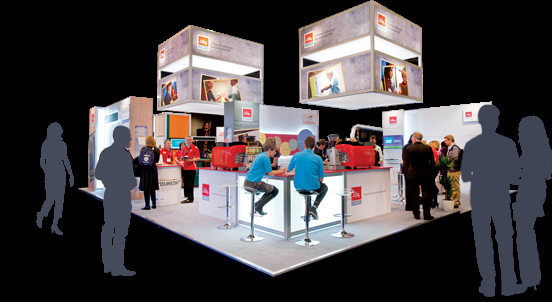 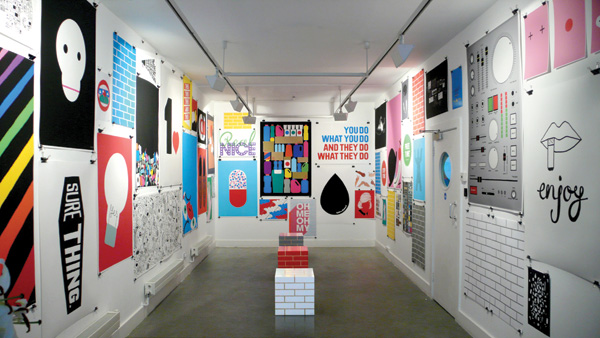 Exhibition displays combine the benefits of graphic designs and colour schemes to bring your stall to life.
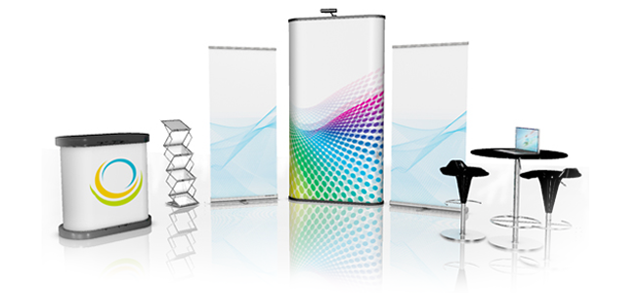 Top Reasons to Choose Display Exhibition Stand
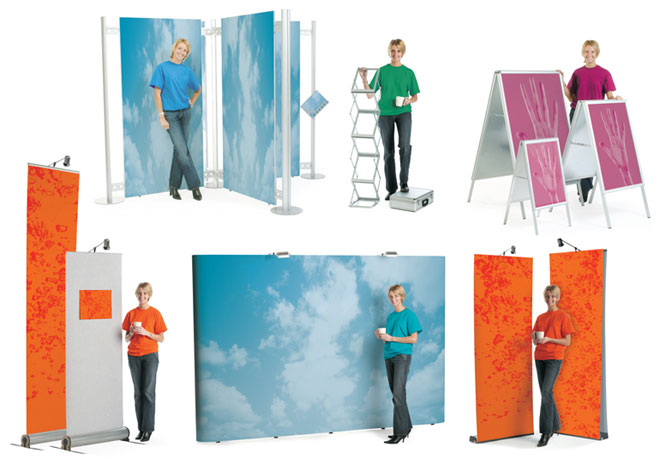 Interesting, right?
This is just a sneak preview of the full presentation. We hope you like it! To see the rest of it, just click here to view it in full on PowerShow.com. Then, if you’d like, you can also log in to PowerShow.com to download the entire presentation for free.